Liberalismus: trhy a interdependence
Petr Ocelík
MEB401 Teorie bezpečnosti a metodologie / MEB427 Bezpečnost: teorie a koncepty
12. října 2017
Osnova
Liberalismus v MVZ 
Liberalismus: aktérství a struktura
Komplexní interdependence
Liberalismus v MVZ
Mezinárodní systém (MS) je anarchicky organizován 
Ale: efekty anarchického uspořádání jsou moderovány institucemi a interdependencí
MS se sestává z národních států a nestátních aktérů jako jsou firmy a NGOs 
Konflikt není inherentním znakem MS 
Domácí úroveň je důležitá pro vysvětlení zahraniční a mezinárodní politiky (“bottom-up” perspektiva)
Vliv ekonomické teorie
Liberální tradice MVZ výrazně ovlivněna ekonomickým myšlením 

Neoklasická ekonomie: 
Tržní mechanismus

Neoinstitucionální ekonomie:
Institucionální kontext fungování trhů (např. transakční náklady)
Přímý vliv na neoliberální institucionalismus (Keohane & Nye)
Aktérství
Aktérství: koncept sociálního aktéra 
Aktér: entita, která je schopna činit rozhodnutí 
Liberalismus má spíš optimistický pohled na aktérství

Dva proudy:
Klasický liberalismus: předpoklad harmonie zájmů 
Neo-varianty liberalismu: teorie racionální volby, kde aktéři maximalizují vlastní užitek
Aktérství: metodologický individualismus
Neo-varianty liberalismu jsou založeny na metodologickém individualismu (MI)

MI předpokládá, že (makro)struktury jsou výsledkem interakcí aktérů; zdůrazňuje proto individuální úroveň vysvětlení 

 Vznik komplexních fenoménů, jako je segregace nebo válka, může být vysvětlen prostřednictvím interakcí aktérů
Struktura: trh
Struktura: kontext, který umožňuje a/nebo omezuje jednání aktérů 

Neoklasická ekonomie: tržní mechanismus 

Agregace zájmů aktérů 
Efektivní distribuce jejich zdrojů
Poskytování informací
Nabídky / poptávka
Struktura: komplexní interdependence
Neoliberální institucionalismus: mezinárodní prostředí - komplex institucí a interdependencí 

Komplexní interdependence:

Oslabený státo-centrismus: trans/-nacionální a -vládní vztahy 
Hranice mezi mezinárodním/domácím i „high/low politics“ erodují
Chování států je ovlivněno mezinárodními režimy a interdependencí
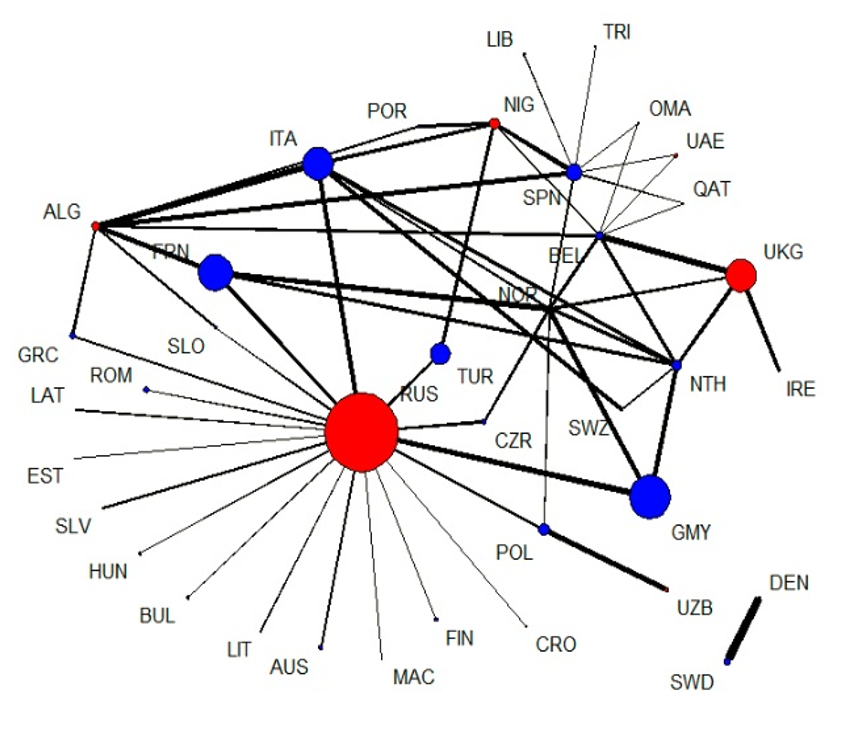 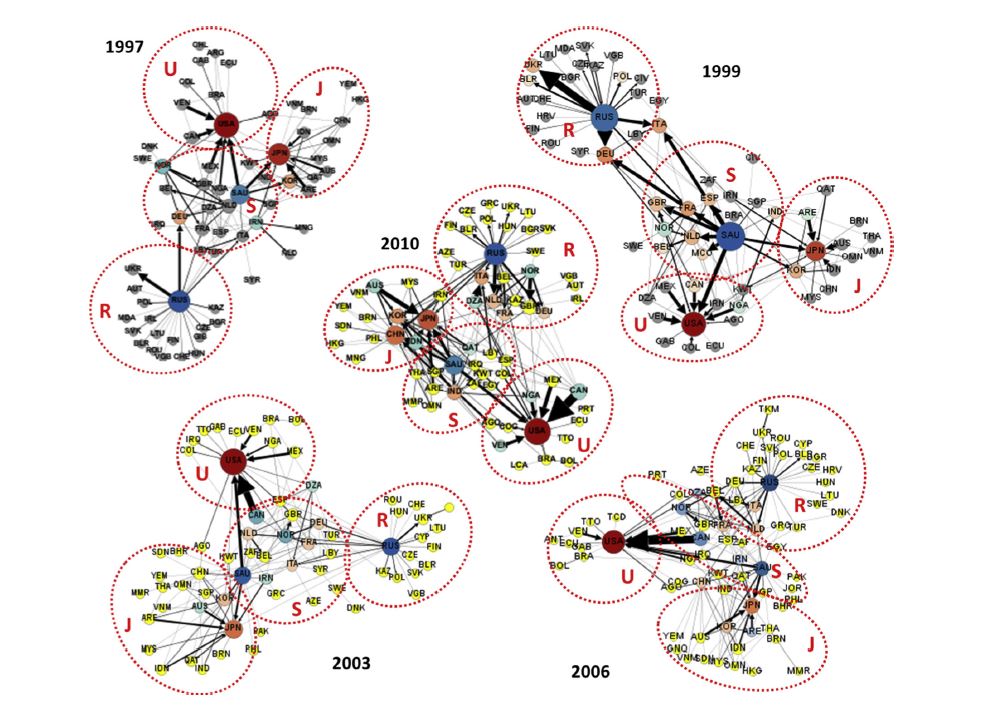 Hao et al. 2016
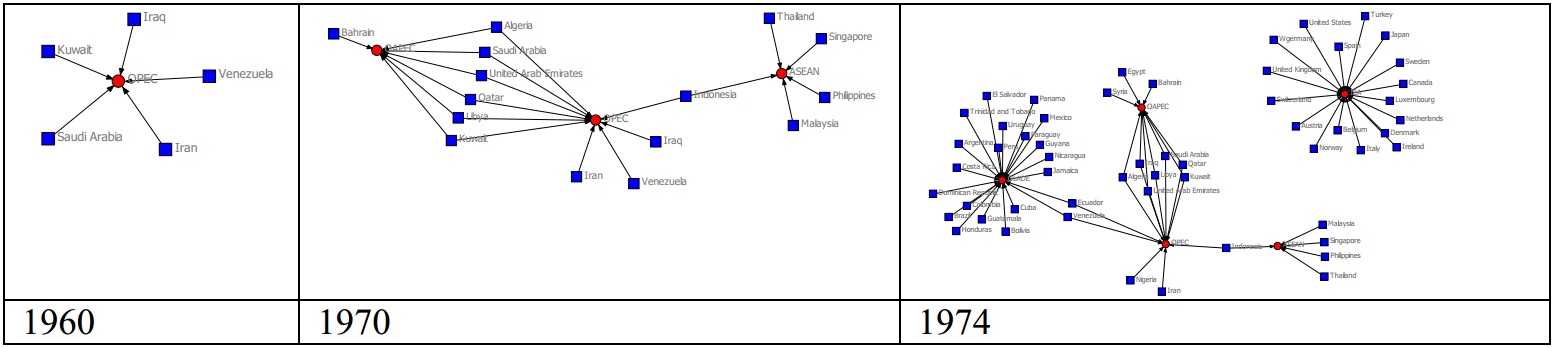 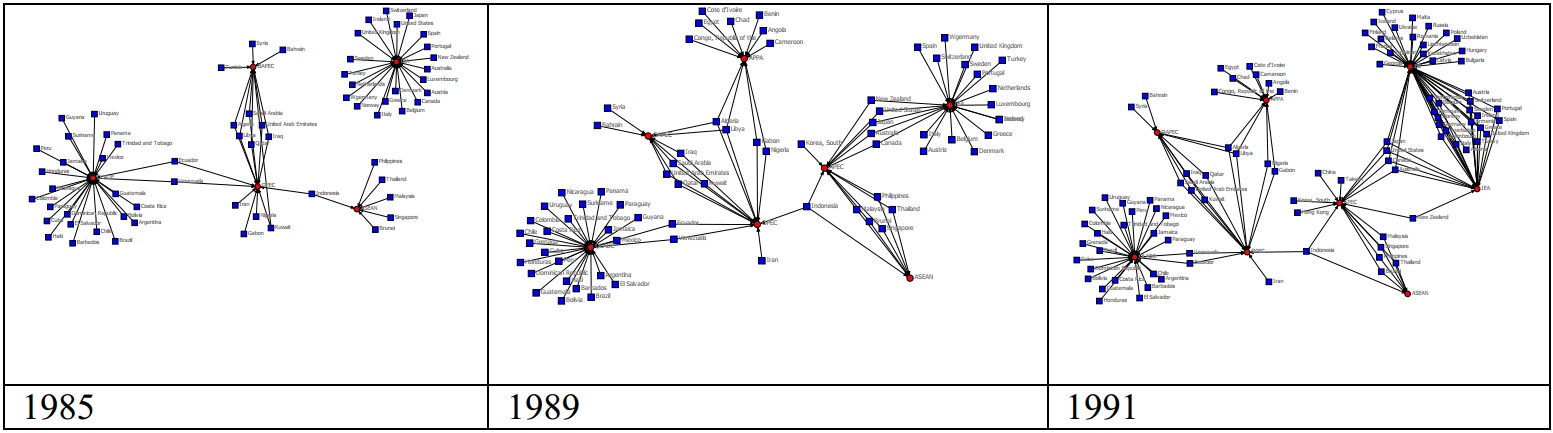 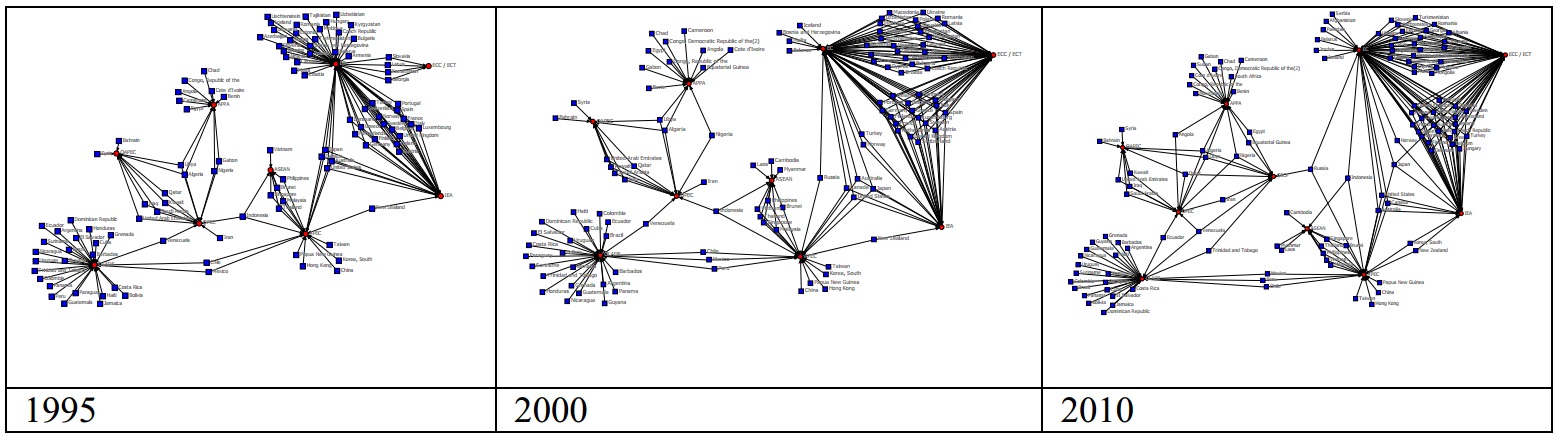 Struktura: mezinárodní režim
Mezinárodní režim: záměrně vytvořená instituce ustavující určité normy a principy, na jejichž základě očekávání zúčastněných v určité tematické oblasti konvergují 

Režimy jsou často “doplňovány” mezinárodními organizacemi 
Mezinárodní režimy mohou mít (semi)autonomní status 

Funkce režimů (Keohane 1982):
Konvergence očekávání 
Snižování nejistoty
Snižování transakčních nákladů
Struktura: interdependence
Struktura: interdependence
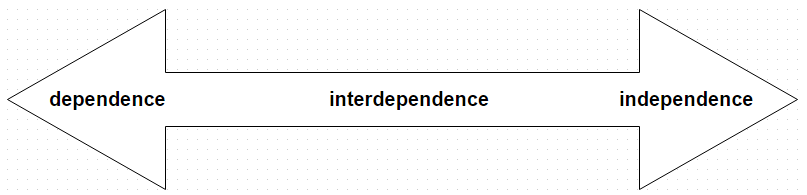 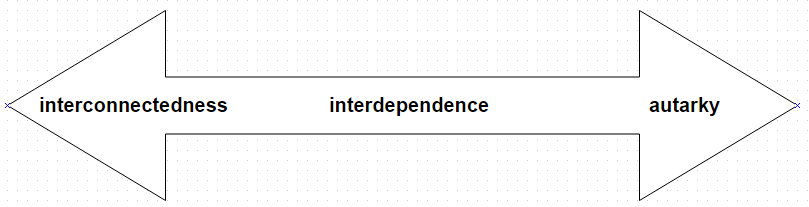 Struktura: interdependence
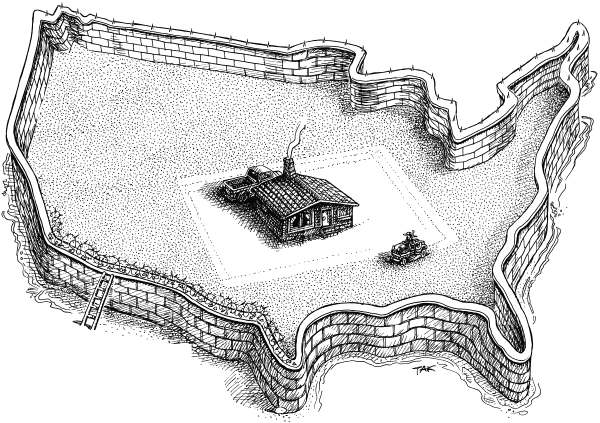 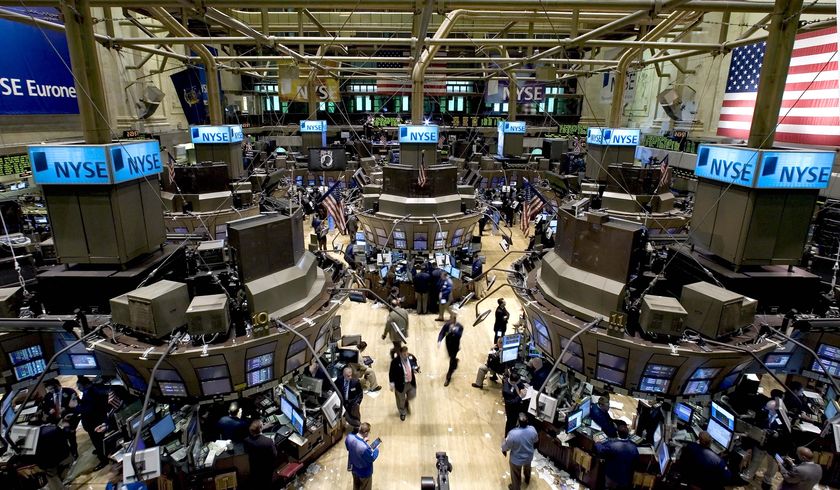 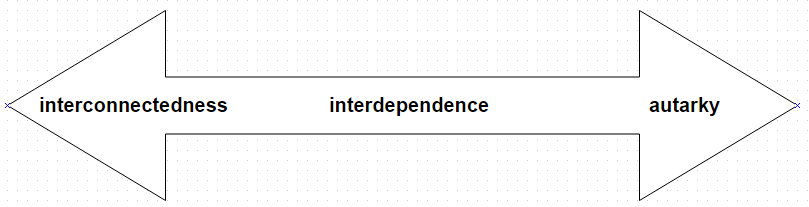 (inter)dependence vs. (inter)dependency
(inter)dependence ~ (vzájemný) bilaterální vztah
Např.: importní dependence, bezpečnostní dependence, kapitálová dependence 
 tematicky specifické vztahy

dependency ~ strukturálně definovaný vztah
Komplexní vzorec vztahů mezi centrem a (semi)periferií, který udržuje podvyvinutost periferie
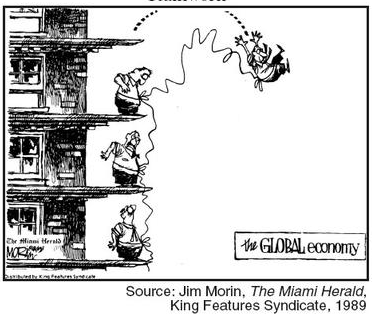 Struktura: interdependence
Interdependence: vztah vzájemné, zpravidla
   asymetrické, závislosti, která při přerušení
   přináší významné náklady a omezení oběma 
   stranám 


    Není možné a priori určit, zda náklady převáží zisky a naopak 
    “Strategické komodity” neexistují;
   důležitost komodit je odvislá od kalkulace zisků a nákladů
Interdependence: citlivost (sensitivity)
Citlivost: daná (ne)schopností snížit vnějškově způsobené náklady před (či bez) přijetím adaptačních opatření  

   (1) Jako vysoké jsou tyto náklady?
   (2) Jak rychle se tyto náklady projevují?

Co by mohly být příklady regulačních či polických opatření namířených na snížení citlivosti?
Interdependence: citlivost (sensitivity)
Citlivost: daná (ne)schopností snížit vnějškově způsobené náklady před (či bez) přijetím adaptačních opatření  

   (1) Jako vysoké jsou tyto náklady?
   (2) Jak rychle se tyto náklady projevují?

Např.: využití skladovacích kapacit, spotové obchodování, aktivace diverzifikačních kontraktů apod.
Interdependence: citlivost (sensitivity)
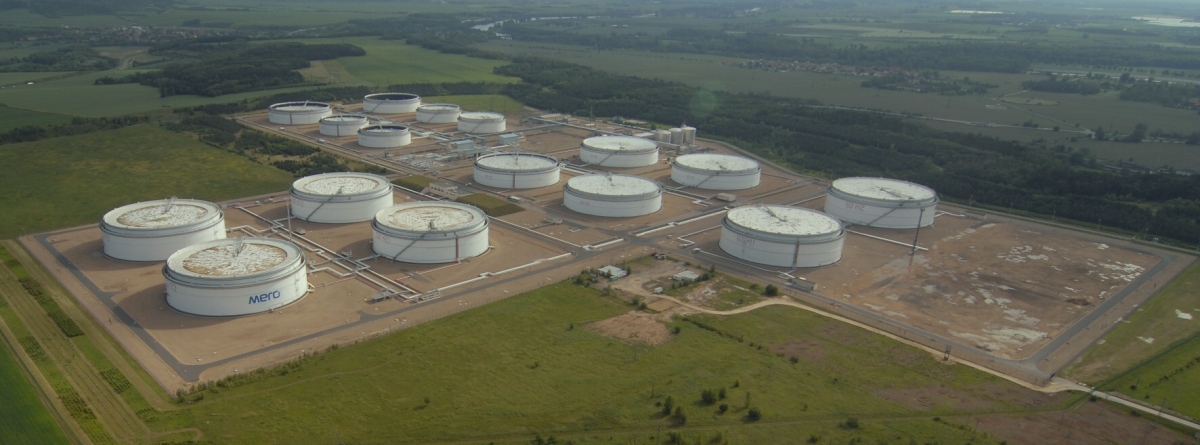 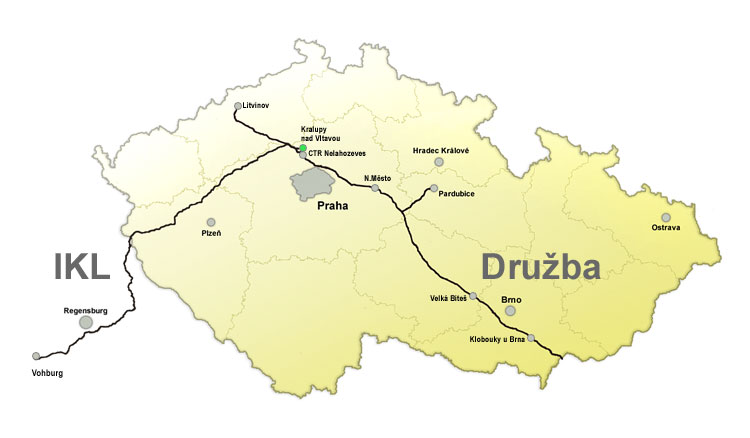 Interdependence: zranitelnost (vulnerability)
Zranitelnost: daná (ne)schopností snížit vnějškově způsobené náklady po přijetí adaptačních opatření (AO)  

  (1) Jak vysoké jsou tyto náklady po přijetí AO?
  (2) Jak rychle se náklady po přijetí AO snižují?

Co by mohly být příklady regulačních či polických opatření namířených na snížení zranitelnosti?
Interdependence: zranitelnost (vulnerability)
Zranitelnost: daná (ne)schopností snížit vnějškově způsobené náklady po přijetí adaptačních opatření (AO) 

  (1) Jako vysoké jsou tyto náklady po přijetí AO?
  (2) Jak rychle se náklady po přijetí AO snižují?

Např.: omezení energetické spotřeby, investice do diverzifikace a alternativních zdrojů energie, restrukturalizace ekonomiky apod.
Interdependence: zranitelnost (vulnerability)
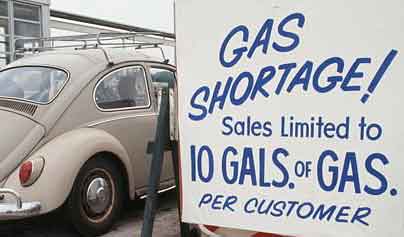 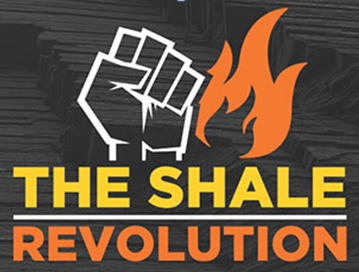 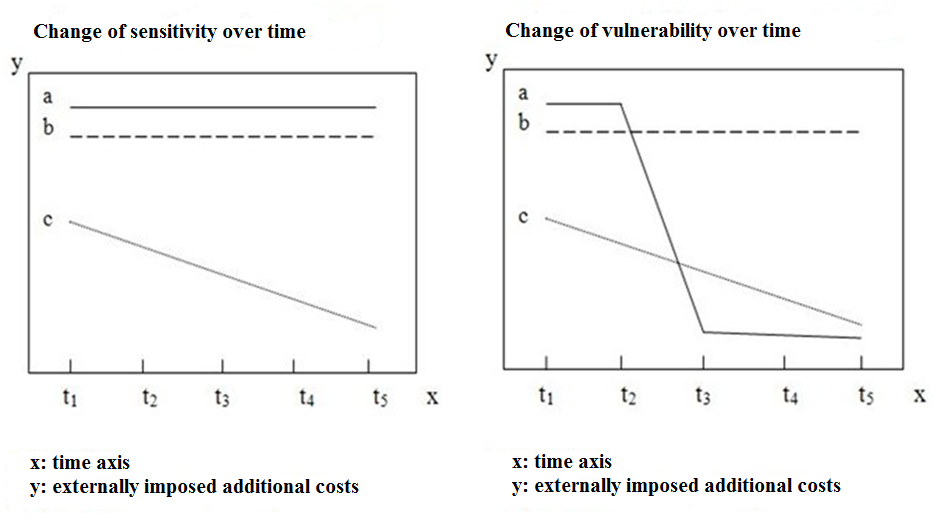